MEALS IN SLOVENIA
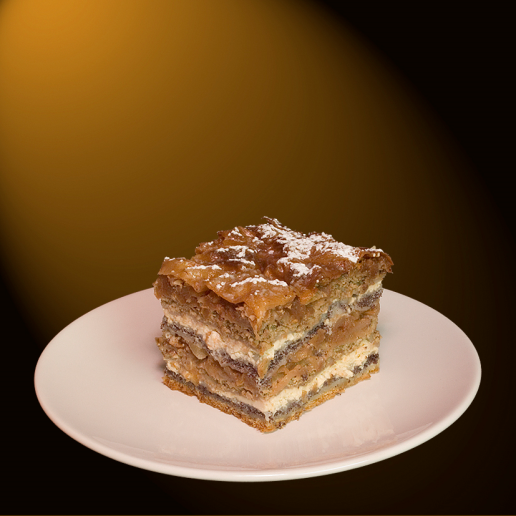 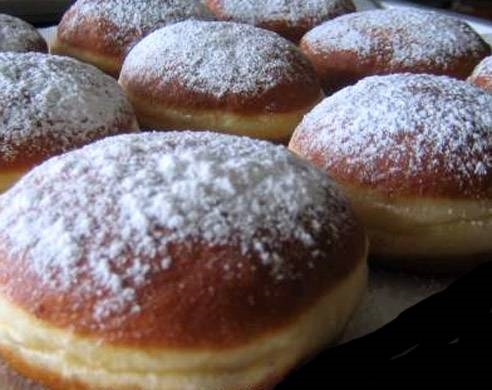 Shopping
We buy food at the supermarkets or markets. We have a lot of supermarkets: Tuš, Spar, Mercator,…
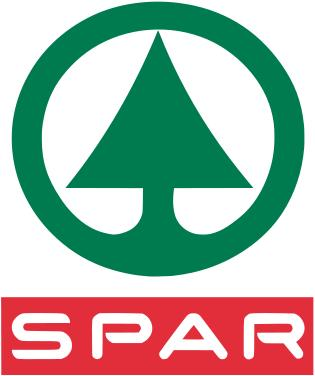 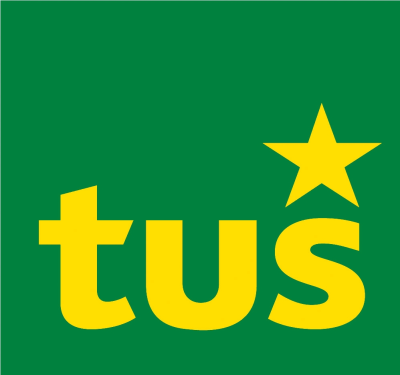 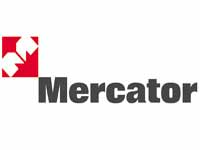 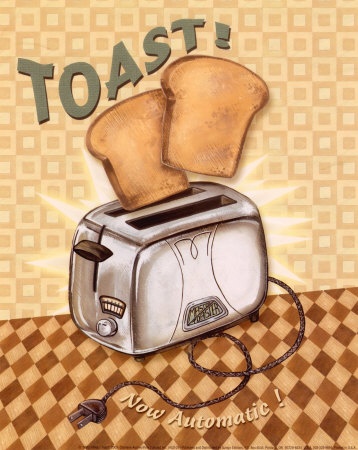 BREAKFAST
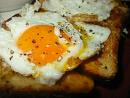 In my country we usually eat breakfast at 8 or 9 o’clock. We eat  toast with butter and marmelade,eggs, cereal, chocolate flakes. We drink  tea,coffe, milk, juice.
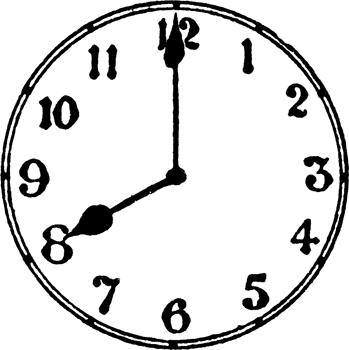 LUNCH
We eat lunch at 12 or 1 o’clock. We eat  chicken, potatoes, salad and soup or sometimes we eat pasta with tuna. We drink juice or sometimes water with our meal.
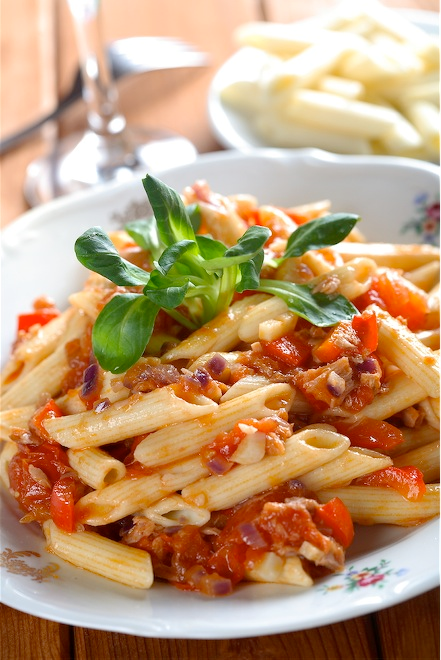 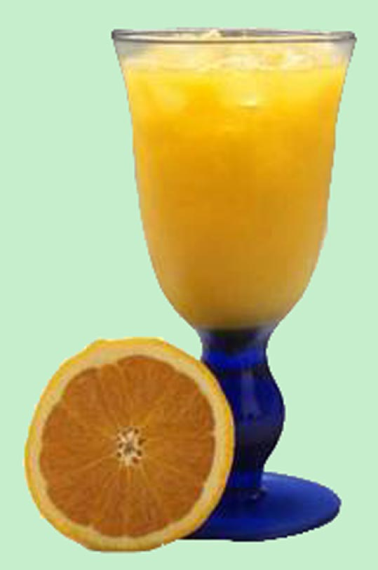 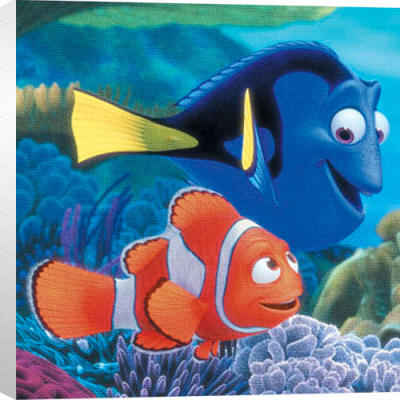 SNACKS
For snacks we eat sandwiches, sweets, cookies, chrisps or a pizza.
    We drink cola or tea. Adults sometimes drink coffe with cookies.
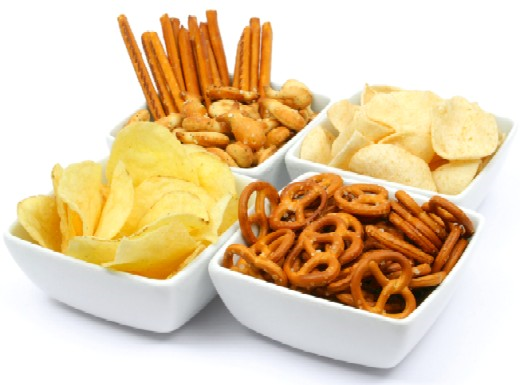 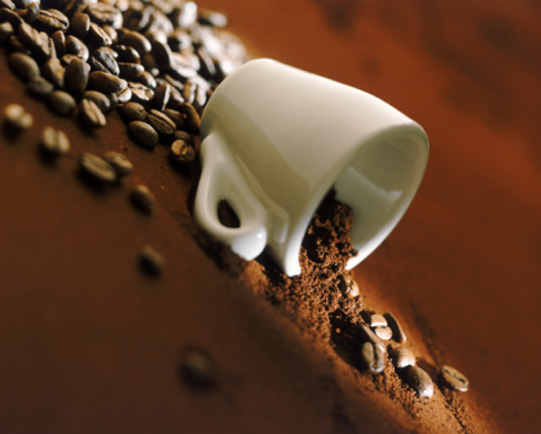 DINNER
We have dinner at 6 or 8 o’clock. We eat yoghurt or milk and cereal. We sometimes go out to the restaurant and we have a good dinner there.
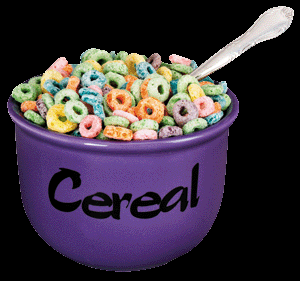 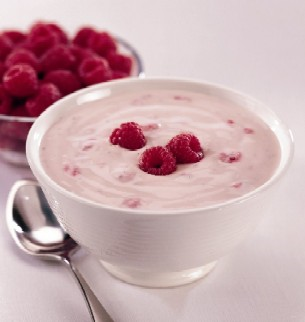